This presentation: https://ncelp.org/ncelp-teacher-cpd/
Grammar @KS2
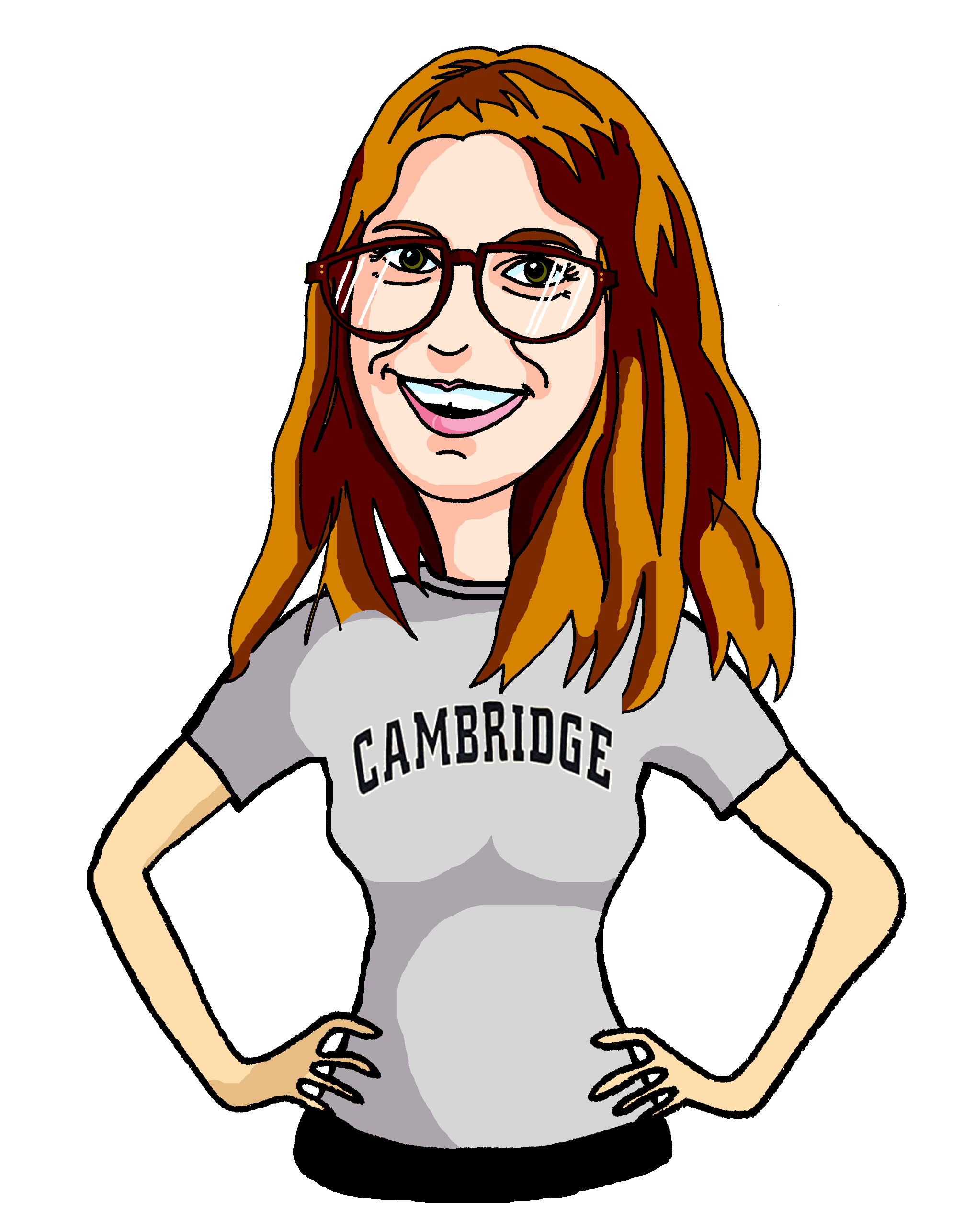 Author name: Rachel Hawkes 
Artwork: Steve Clarke
Date updated:  17.2.21
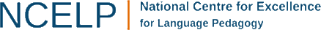 In this session...
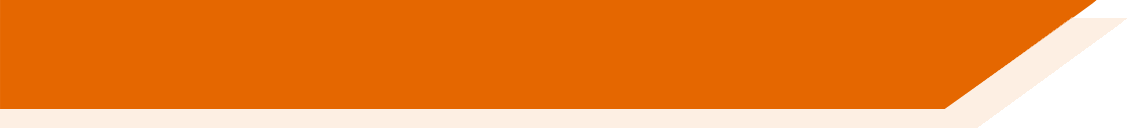 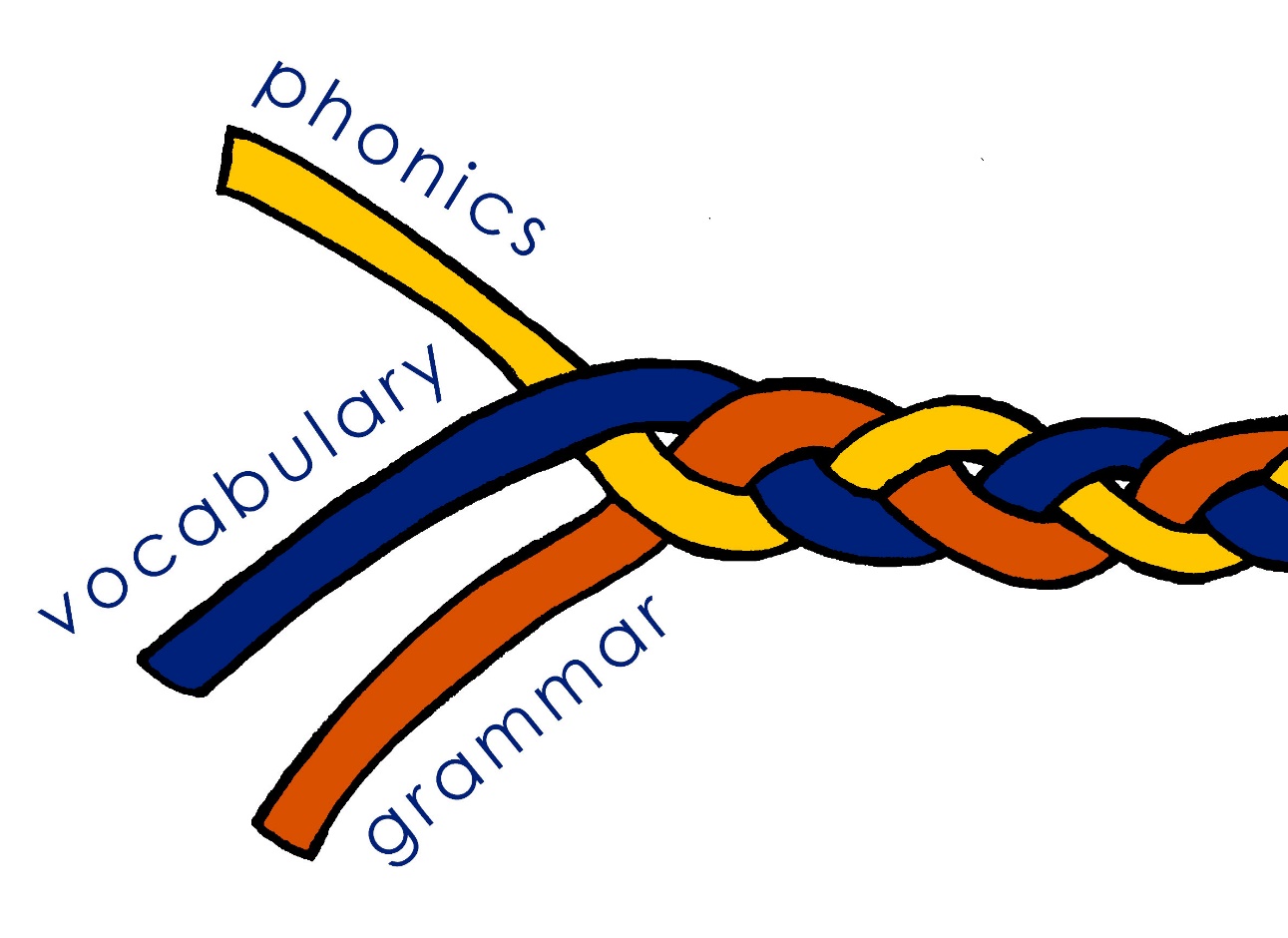 Building links with primary English 
Knowledge about language and language analysis

Essential Grammar knowledge @KS2
– the need for sequencing
Teaching grammar  - explicit explanation - input practice before production - trapping the form in speaking and writing
For a more detailed session on KS2 Grammar, by Rowena Kasprowicz, see: https://ncelp.org/ncelp-teacher-cpd/
[Speaker Notes: Outline the four areas of the talk.  The first two areas are drawn from Rowena’s more detailed CPD presentation on KS2 Grammar.]
Building links with primary English
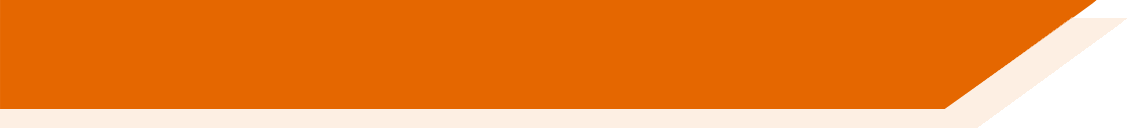 The MFL Pedagogy Review recommendations say this:
6.  Languages teachers should know and build on the grammar taught in the key stage 2 national curriculum for English.7.  Secondary schools should know about the modern languages taught at their feeder primary schools.  Wherever possible, they should support language learning in primary schools and plan to build on pupils’ primary school language knowledge.
[Speaker Notes: As we know the PR was focused primarily on KS3 pedagogy, but nevertheless two of its 15 recommendations do explicitly address primary language learning, and in the broadest sense.
These recommendations suggest that secondary languages teachers need to know which grammar is taught in English at KS2, as well as knowing what 2nd/foreign language knowledge primary learners bring with them to secondary.]
Grammar teaching in KS2
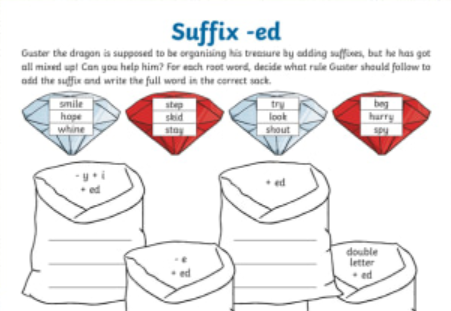 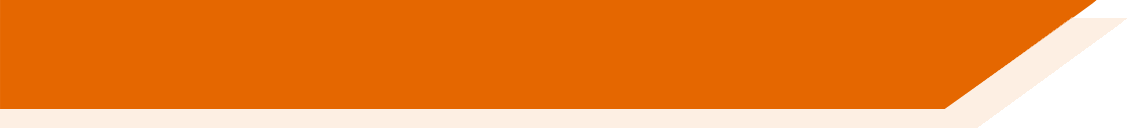 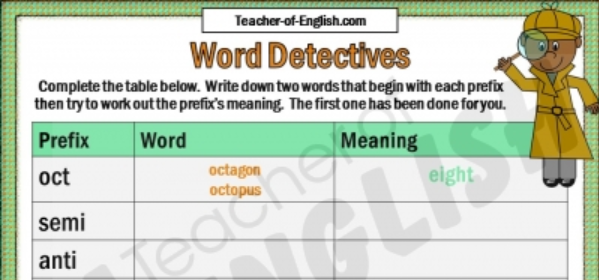 What does (English) grammar teaching look like in KS2?

Explicit, decontextualized practice (e.g. prefix bingo)

Frequent repetition and revisiting (e.g. “grammar starter” to every literacy lesson)

Highlighting and discussing structures when they arise in guided reading, shared and guided writing, and in other subject work (e.g. history)



Repeated exposure to and reinforcement of metalanguage (in line with curriculum)

Proof-reading own work, identifying errors, making improvements
(Safford, 2016, pg. 10)
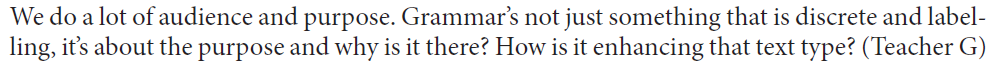 Rowena Kasprowicz
[Speaker Notes: So, what does grammar teaching look like in Key Stage 2? 
Much of the grammar teaching at this level will be very explicit, focused and systematic Often, this takes the form of decontextualized explicit practice of particular grammatical structures (such as the worksheet excerpts you can see at the top of the screen).
There is lots of repetition and revisiting – grammar practice is likely to be part of primary school students’ daily ‘diet’.

In a study by Safford in 2016, which gathered teachers’ views on grammar punctuation and spelling teaching – many teachers reported that grammar teaching is very much embedded throughout the school curriculum. Any opportunity to draw attention to grammatical rules / particular structures or metalanguage is utilised. So for example, highlighting and discussing structures when they arise in guided reading, shared and guided writing, and in other subject work (e.g. history)
So there is a tendency to also make use of more contextualised practice too, emphasising how grammar is used to convey meaning. (Although this more contextualised practice is in contrast with how grammar is tested in the SATs tests – this point will be followed up on the next slide). 

In addition, it is not just about providing input to pupils about what key grammatical terms and structures mean, but also encouraging students to notice, discuss, and correct grammar in their own writing.]
Grammar teaching in KS2
(Examples taken from 2019 test paper)
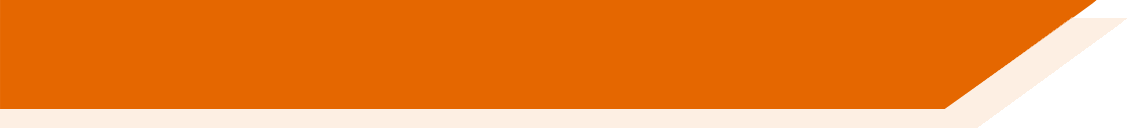 What does (English) grammar assessment look like in KS2?
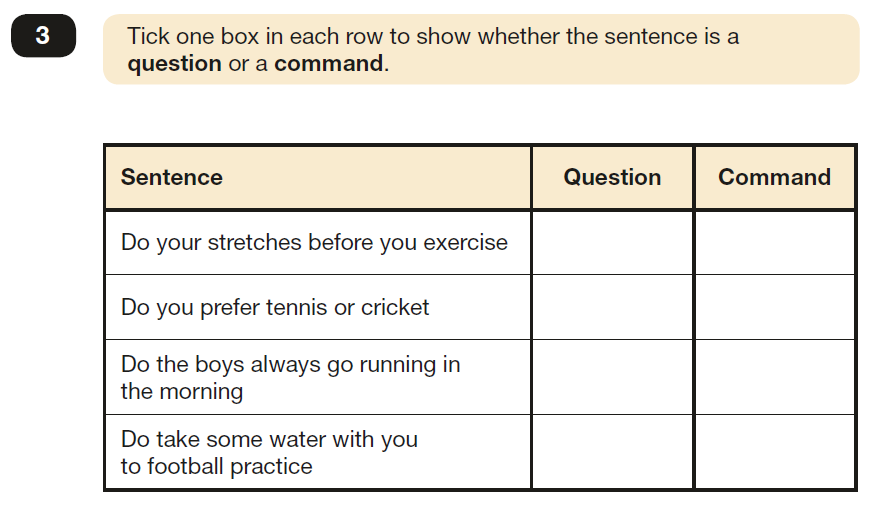 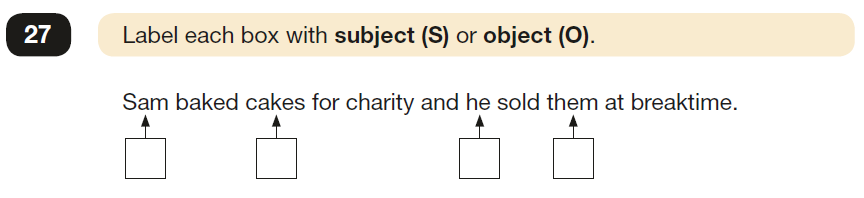 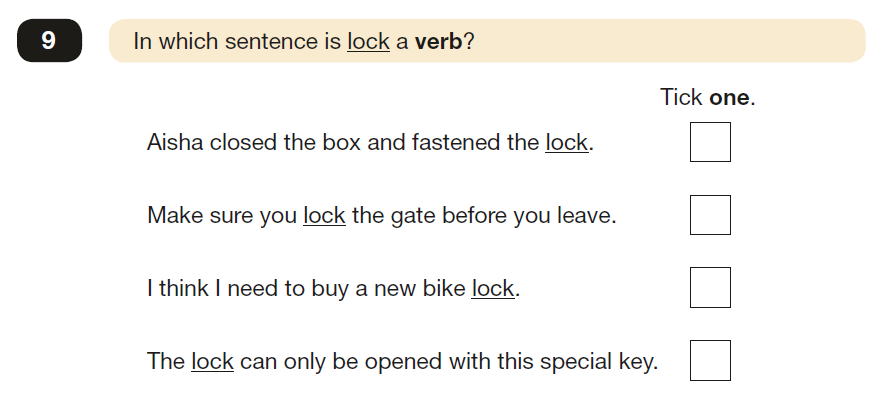 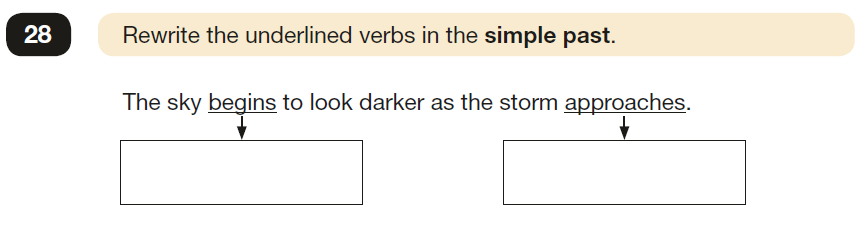 Rowena Kasprowicz
[Speaker Notes: The examples on the screen here are excerpts from the Grammar punctuation and spelling SATs tests – these are all taken from the 2019 test paper. 
As you can see, this test is very much providing a discrete decontextualized measure of grammatical knowledge. The focus is on testing, for example, whether students can label parts of speech correctly, whether they can identify different types of sentences (E.g. questions versus commands in number 3) or whether they can transform words from one tense to another. 
In many ways the focus is on pupils’ understanding of the terminology itself – for example those words that are in bold within the question text (although it is also interesting to note that some questions could well be completed just by intuition rather than really understanding and applying the target terminology. 
And there is a question about whether this test really requires students to demonstrate awareness at the level of understanding for the grammatical structures tested. For example in question 3, students may well be able to correctly indicate which sentences are questions and which are commands, and could well do this based on intuition, or what ‘sounds right’, but there is a question there about whether, in order to complete this successfully, they really need to understand why this is the case? And what it is about the structure of each sentence which indicates whether a sentence is a question or a statement?

As we can see then, there are issues with the Grammar Punctuation and Spelling test (for example this emphasis on identification of grammar features rather than testing understanding of their meaning). But we’re not going to focus any further on the issues. I wanted to just include these examples as a demonstration of the way in which children are interacting with and talking about language in KS2 and what they are expected to be able to do.]
Grammar teaching in KS2
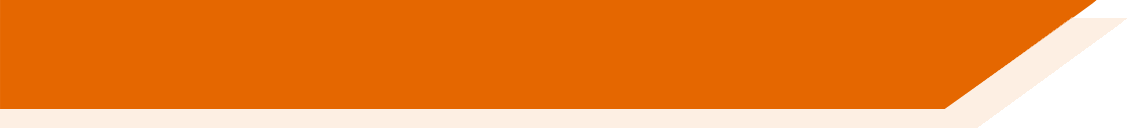 Pupils’ perceptions of grammar teaching at KS2:

Often contrary to teachers’ view of grammar teaching…

Viewed positively and enjoyed by pupils

Appreciate having a clearly defined set of rules (at least within context of SPaG)

Boosts confidence of weaker readers and writers

Embedding grammar practice in wider literacy work helps to deepen pupils’ understanding of the concepts (although this isn’t reflected in the content of the test)

Notably, SPaG is one area in which EAL learners perform at a similar level (or indeed outperform) L1 English learners (DfE, 2019)
(Safford, 2016)
Rowena Kasprowicz
[Speaker Notes: The points on this slide are drawn from the Safford study I mentioned earlier, and these reflect the teachers’ observations of how pupils respond to their grammar teaching at Key Stage 2.

What is particularly notable is that , in this study at least, students’ perceptions of grammar teaching often seemed to be contrary to the views expressed by teachers.
The teachers in this study expressed fairly negative views of the amount of grammar teaching that is happening and required at KS2. But interestingly they also observed that students actually seem to express quite positive views about their grammar learning.
One particular aspect which pupils seemed to respond quite positively to, is the fact that, at least within the context of the SPaG (or grammar) part of the SATs tests, there is a clearly defined set of rules and terminology which pupils have to learn. So it tends to be a bit less subjective than some areas of the learning, such as creative writing for example. In the context of their grammar learning, students found it easier to reflect on their own learning and understand what they do and don’t know, for example either they know what preposition is or not etc. 

Grammar teachers felt that the grammar teaching was equipping learners with the tools to analyse their own learning and own language use. Students find this empowering & this builds confidence, in particular for weaker readers and writers. It is also interesting to note that SPaG is one area in which EAL learners in particular perform at a similar or indeed higher level that pupils with English as their first language.
Similarly, there is potential for pupils’ grammar learning in English to support their learning of a new language. In particular is can be useful to draw connections with the language and structures that pupils already know and have encountered in English.]
Building links with primary English
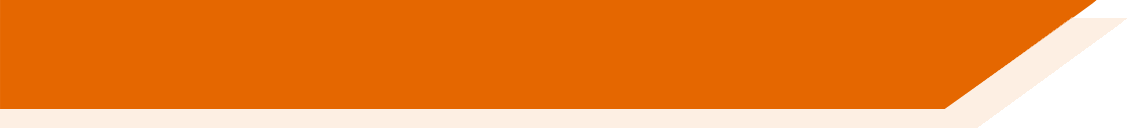 The MFL Pedagogy Review also recommends making use of standard grammatical terminology.
KS1 and KS2 English curricula also teach terminology explicitly, and this knowledge is then tested in the SPaG (Spelling, Punctuation and Grammar) test at the end of KS2.
NCELP has produced lists of recommended grammatical terminology for French, German and Spanish, based on the KS1 and KS2 English curricula and aligned with core grammatical concepts introduced in the NCELP SOW.
Using the same terminology enables teachers to build on KS2 English understanding.
Rowena Kasprowicz
[Speaker Notes: So, we know that KS2 grammar teaching is explicit, that it focuses on small units of analysis, defining word classes, recognising key differences between types of utterance, between verb forms etc..We also know that there is a focus on teaching, using and testing terminology.
Again, whilst the PR was KS3-focused, it is logical to assume that if KS3 language teachers should be mindful of the KS2 English grammatical terminology, then KS2 language teachers should likewise be making the links.

Using the same terminology enables teachers to build on KS2 English understanding, and using metalanguage per se has the benefit of giving teachers and learners a common agreed set of terms for analysing language, and thereby leading to a higher level of conscious control over it.NB – there is more about this in Rowena’s longer session, than we have time for, today.]
Building links with primary English
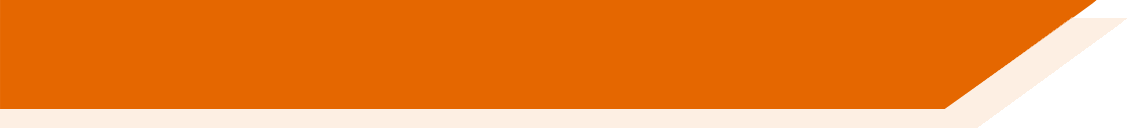 Explicit presentation of the pattern / rule
English grammatical terminology (at least, initially)
Examples in both English and the new language
Deliberate cross-linguistic comparisons, particularly where there are key differences
[Speaker Notes: What might be some of the consequences of this for our approach to grammar at KS2 and at KS3 in our language lessons?
I realise that the suggestions here are not a given, based on what we’ve discussed so far, and therefore not uncontroversial!Bear with me, as the next area to look at – metalinguistic knowledge and language analytical ability – are also relevant, here.]
parler 1/8
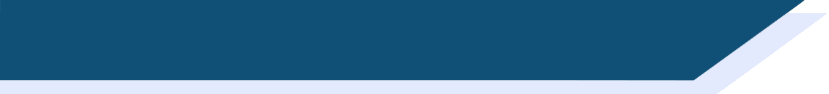 Knowledge about language
Many different terms are used to refer to learners’ knowledge about language:
Language awareness
Metalinguistic ability / knowledge
Language analytical ability
Taken as a whole, they essentially describe learners’ ability to spot patterns, know language rules, and use technical language to describe linguistic phenomena.
Rowena Kasprowicz
[Speaker Notes: We often associate this ability to treat language as an object with older learners.In fact, this knowledge is developing rapidly during middle childhood (age 7 – 11).This has some implications for how we see instructed language learning at KS2.There has been a tendency to see language learning at primary as more about memory than analysis.But there are some studies that show marked gains for young learners who engage in explicit, rule-based, analytic learning.]
parler 1/8
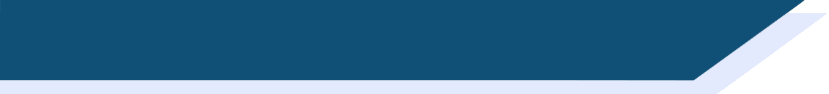 Knowledge about language
Language analytical ability predicts foreign language proficiency in young learners (8-9 years)  Roehr-Brackin & Tellier (2019)
Metalinguistic instruction is related to greater mastery in use of grammatical knowledge White & Ranta (2002)
Metalinguistic ability can be improved through instruction, leading to less variation in performance (i.e. between learners with higher / lower levels of innate language analytical ability) White & Ranta (2002); Roehr-Bracking & Tellier (2018)
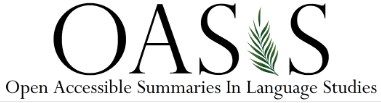 Rowena Kasprowicz
[Speaker Notes: Again, I would encourage you to take the time to access Rowena’s session that goes into a little more depth about each study.You can also download the research summaries for each of these studies, which are available on OASIS. 
[I want to take a moment to flag OASIS, too, which is an incredible idea and resource for anyone interested in languages teaching and research.  Essentially it’s a searchable repository of one-page summaries of research studies into language acquisition and language learning.]]
parler 1/8
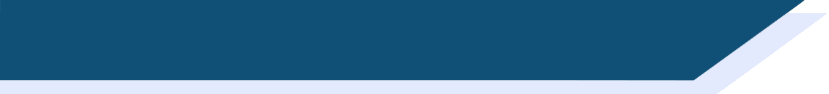 Engaging in language analysis
… can facilitate a deeper understanding of language by encouraging learners to    
    “spot patterns in language and to identify variables”

… can include any and all languages, 
     i.e. first language, home language(s), foreign language(s)

… can develop learners’ understanding of both language and culture 
    (how languages are used in similar and different ways to convey meaning)

… is in line with the move towards more explicit and direct teaching of language

… can lead to greater interest and enjoyment in language study

… can prepare learners for further language learning later in life 
    (Eric Hawkins’ “language apprenticeship”)
(CLiE Manifesto https://clie.org.uk/laser/#manifesto)
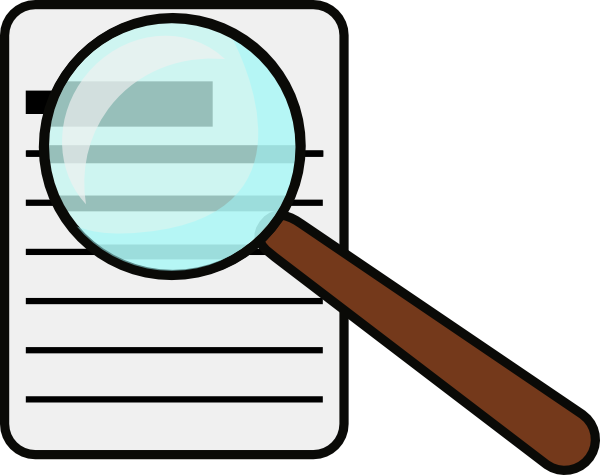 Rowena Kasprowicz
[Speaker Notes: Bringing together the findings from those studies, we can conclude that engaging in language analysis can be beneficial for language learning for the following reasons:

It can facilitate a deeper understanding of language by encouraging learners to “spot patterns in language”
It can include any and all languages and it is useful to note that this can also be useful as a way to incorporate learners’ home languages in the classroom discourse.
Engaging in language analysis can help to develop learners’ understanding of language and culture, by encouraging learners’ to draw comparisons between their first language (i.e. whether that’s English or another language) and the foreign language. It gives pupils a chance to explore how language is used to covey meaning in different ways between different languages.
It is also in line with the move towards more explicit and direct teaching of language. 
Point 5 on the screen, highlights another important benefit of LA in FL teaching, which is to present the target language as a source of interest, in order to encourage students’ enjoyment of and engagement in language learning. 
Further, as L1 English speakers, there is not one obvious language that we will need later in life. Therefore, developing learners’ ability to analyse and talk about language will help to equip learners to tackle any language they may choose / need to learn in the future. This of course is reflected in the 2014 National Curriculum for languages which notes that ‘language teaching should provide the foundation for learning further languages, equipping pupils to study and work in other countries.’CLiE – stands for Committee for Linguistics in EducationTheir manifesto is an interesting and important read, if you’re not familiar with it.]
Essential grammar @KS2
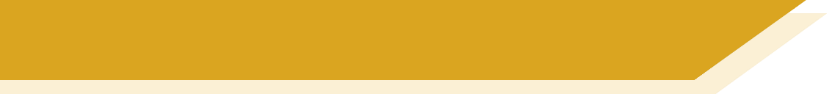 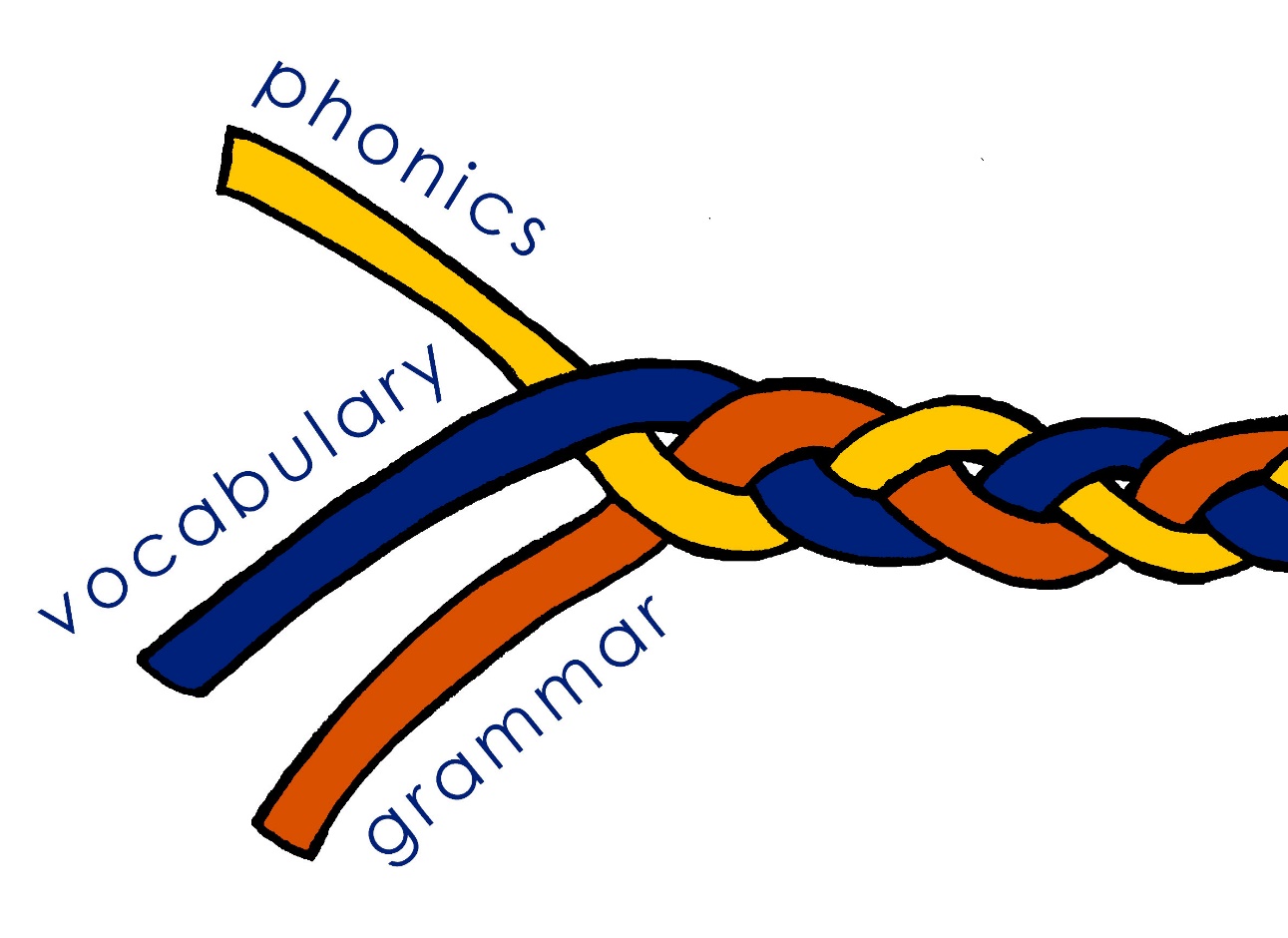 “understand basic grammar relevant to the language being studied, including (where relevant): feminine, masculine and neuter forms and the conjugation of high-frequency verbs; key features and patterns of the language; how to apply these, for instance to build sentences; and how these differ from or are similar to English”
(DfE, 2013a)
[Speaker Notes: So, let’s now move on to consider what grammar we should be teaching.We’ll start with the KS2 Programme of Study, which says this:]
Essential grammar @KS2
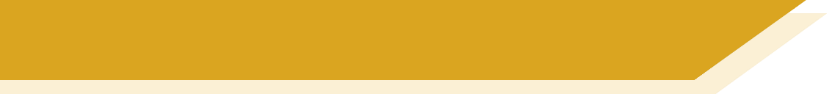 Speaking1) Ask and answer questions2) Express opinions3) Ask for clarification and help4) Speak in sentences5) Describe people, places, things
Listening1) Listen and show understanding by joining in and responding2) Link the sound, spelling and meaning of words
Grammar1) Gender of nouns
2) Singular and plural forms3) Adjectives (place and agreement)4) Conjugation of key verbs
Reading1) Read and show understanding of phrases and simple texts2) Read aloud with accurate pronunciation 3) Use a dictionary
Writing1)  Write phrases from memory2)  Adapt phrases to create new sentences.3) Describe people, places, things
[Speaker Notes: Here we also have the KS2 Programme of Study - condensed in note form, but nothing is omitted.If we are to plan a progressive grammar curriculum at KS2 from this, I would argue that we do still have quite a lot to do.For example, we do need to decide how to sequence the teaching of this knowledge and whether to teach all of it, and when, across the four years of KS2.So, for example, gender of nouns – this involves articles, do we start with definite, indefinite, le / la only for French or l’ from the outset.Adjectives – regular pattern only first? and as complement to verb ‘be’? or post-nominal after the noun straight away.What about the high-frequency  adjectives that precede the noun – when shall we teach those?Rate and pace of introduction of all of the above?And notice that question-forming isn’t listed as something to teach under grammar, nor is SVO word order in a basic sentence.However, these things will need teaching as we’re told that pupils at KS2 will ask and answer questions and speak in sentences.Let’s just consider questions, for a second.What type of questions and what order shall we teach them in?]
Sequencing grammar @KS2
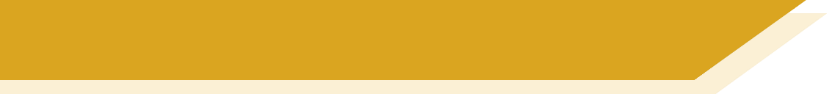 Ça va?				How are you?
Comment tu t’appelles?	What’s your name?
Quel âge as-tu?		How old are you?
Unit 1 Moi (All about me) QCA KS2 French SOW
[Speaker Notes: Let’s look at a few questions.What do we notice about these questions?In one way they couldn’t be more basic – asking how someone is, what their name is, how old they are.A closer look – how many question types do they represent?Raised intonationRaised intonation with question word (and at the front – of course it’s also possible to frame this question with the comment at the end – which one of these is a more common pattern, generally? Do we know?)Inversion question + question wordSo we have three different patterns of question formation here.How many of them have word-for-word equivalents in English?  None of them.  The question words are not used here with their prototypical meanings – how (comment) and which (quel).va doesn’t mean are or you? tu t’appelles doesn’t mean is your name, age as-tu doesn’t mean old are you.There is significant cross-linguistic difficulty involved in these three questions.That explains perhaps why the preferred approach has been to teach a set of questions and answers as isolated chunks at KS2.And, if we want to teach precisely these questions, then we might argue that that is the only way – after all, there’s no single pattern here on the slide for pupils to notice, grasp hold of, analyse or use.. so we’d best just rely on memory learning instead.Are we convinced that this is the only way?  Are we convinced that this is the best way?In the very limited classroom-time that students have learning a new language at KS2 (and KS3 for that matter), might there not be a case for selecting, sequencing, presenting and practising highly frequent language features that can be analysed and their patterns extended to other examples?]
Sequencing French questions [Y3/Y4]
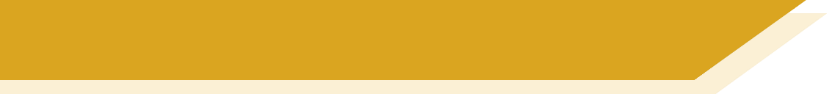 Il / elle est…?			Raised intonation 
C’est …?				Raised intonation
Tu as…?				Raised intonation
C’est quoi?			Raised intonation + question word
C’est où?			Raised intonation + question word
Il y a…?				Raised intonation
Il y a combien (de)…?	Raised intonation + question word
Il / elle a combien (de)..?Raised intonation + question word
C’est comment?		Raised intonation + question word
Tu parles/écoutes…?	Raised intonation
[Speaker Notes: How much mileage might there be for example in majoring in raised intonation questions during Y3 and Y4?  Seeing them across a range of situations, using a range of high-frequency verbs.And ensuring that before we teach pupils that ‘comment’ can be translated as ‘what’ we first teach them that it means ‘how’, which is its first, main dictionary definition.]
Sequencing French questions [Y5/Y6]
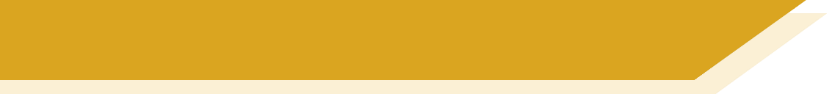 C’est qui?			Raised intonation + question word
Il / est est comment?		Raised intonation + question word
C’est quand?			Raised intonation + question word
C’est où?				Raised intonation + question word
C’est quelle date?		Raised intonation + question word
C’est quel jour?			Raised intonation + question word
Est-ce que …?			Est-ce que questions
Où est-ce que …?		Où est-ce que questions
Qu’est-ce que…?		Qu’est-ce que questions
Tu fais…?				Raised intonation
Tu joues…?			Raised intonation
[Speaker Notes: And then if we carry on sequencing, adding incrementally, guided by the high-frequency of the question words, and the regularity of the question-forming patterns we laid the foundation for in Y3/4, we might end up adding these, including quel, meaning ‘which’, but also taking care to include ‘quelle’ (meaning ‘which’ referring to feminine nouns), as part of teaching ‘gender’.We might then get to Est-ce que and Qu’est-ce que questions – note that I’ve made a decision here – there are no hard and fast rules about sequencing (!) except perhaps the rule to ‘do no harm’ where harm might be considered to be overloading learners with too much information that doesn’t apparently have a pattern to it.I don’t have a brand new KS2 SOW for French that I’m 100% happy with.  I just have the bare bones of a draft at the moment.However, in it, I found I didn’t (in my opinion!) have time to do inversion questions as well as all of the above (in what is essentially somewhere between 114 and 152 hours of instruction at KS2).So I left those out, and I think I would be happy if students were confident with the question-forming patterns I’ve laid out on these two slides.And I think a secondary school that knew that it was receiving French learners that knew how to form raised intonation questions, how to put question words at the end of them to ask WH-questions, and could also use Est-ce que and Qu’est-ce que questions, would then be in a really strong position to build on that knowledge, recapping these patterns before teaching inversion in Y7.And I think question-forming is just an example of sequencing grammar.You would apply the same approach to other grammar features so that it would be clear what had been taught and practised at primary (e.g. post-nominal adjective position? pre-nominal? regulars? irregulars?  which ones? singular & plural?The advantages of agreeing the content (PVG) of the KS2 curriculum won’t be lost on anyone I’m sure, even the most creative freedom-loving teacher has got to find it galling if they meet their ex-primary pupils and discover that they’re busy starting from scratch in secondary school.  We all detest stories like this, but we do need to be realistic about what can address the issue, now.]
Teaching grammar
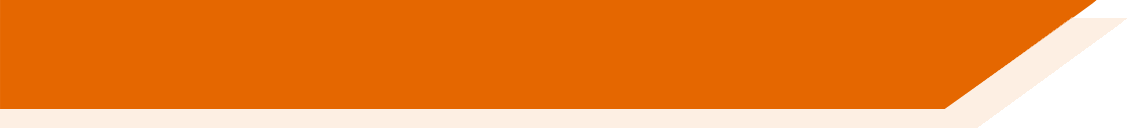 Provide a short explanation, using grammatical terminology (shared with KS2 English, wherever possible)
Give examples in English and the new language
Compare English (or other 1st or known languages) and the new language
Practise the grammar in input (i.e. listening and reading)
Practise the grammar in output (i.e. speaking and writing)
[Speaker Notes: So, onto the fourth aspect of this session, teaching grammar.Once we’ve set out clearly what grammar we aim to teach, we then need to look at how we do it.The first few points here recall the first and second parts of this talk.The final two bullets warrant a little fleshing out.]
Teaching grammar
50+ experimental studies, including:
French verb inflections with 11 to 14 yr olds (Marsden, 2006)
German case marking with 9 to 11 yr olds (Kasprowicz & Marsden, 2017)
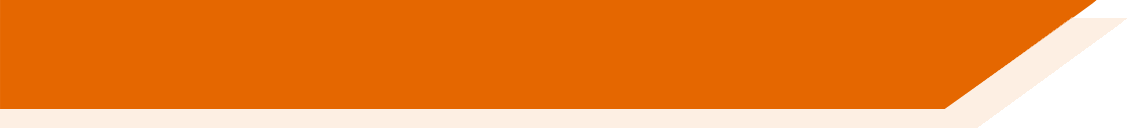 Avoid working with whole paradigms at one time, particularly in the first stages of language learning
Attention is a limited resource; learners can only pay attention to so much at any one time (Lee & VanPatten, 1995; VanPatten, 2002; Wong, 2004)
Focus on accurate and reliable knowledge of one form juxtaposed with another (e.g. je joue vs. nous jouons) 
Provide plenty of practice for each pair of grammatical forms/meanings
Remove other ‘cues’ so that learners focus on the target feature: e.g., je suis vs il est
Gradually build up wider system
Rowena Kasprowicz / Emma Marsden
[Speaker Notes: Again, important to remember that NCELP is KS3-focused.  However, it’s also worth noting that among the studies of processing instruction, some have focused on younger learners, including Rowena’s research on German case marking with 9 – 11 year olds in England.This aspect of NCELP’s work owes a lot to the research of Professor Emma Marsden, which has contributed to a now substantial number (50+) of experimental studies (in classrooms as well as laboratories) since the early 1990s,  looking at the teaching of a range of grammar features.
Building on the work of Bill VanPatten, (e.g., https://oasis-database.org/concern/summaries/9019s2443?locale=en), researchers have experimented by practising in the input (L & R) many ‘harder to reach’ grammar features, which learners typically don’t just pick up by being asked to understand the main details of a text containing the target feature.  Evidence suggests benefits for:
Improving analysis of language
‘Training the ear’ to notice small phonemic differences (e.g. je / j’ai)
Improving comprehension and production
A range of ages, proficiencies, languages, grammar features


So, there are no NCELP resources for KS2, yet.It does seem strange to me still that the remit did not include KS2 and KS3.Clearly a national KS2 curriculum project would have a knock-on to KS3…For my trust’s purposes, I have found myself trying to write a 4-year KS2 SOW, and so I can sort of see the so of implications that there are for the KS3 curriculum.For now, to exemplify the main components of grammar teaching, I’ve borrowed from the early Y7 NCELP material, which had no choice but to assume an ‘ab initio’ point of departure.So, whilst I’m not saying that I would choose these exact contexts for the language, I think it’s highly likely that the grammar features in these resources and the vocabulary would be the same, given that I’ve chosen the verb ‘to be’ and regular adjective agreement (as verb complement) for the French example, and raised intonation questions, plus adjective agreement for the Spanish example.In the examples I’ve included the grammar explanation, the input practice (listening and reading), and the output practice, so that we can see the progression.]
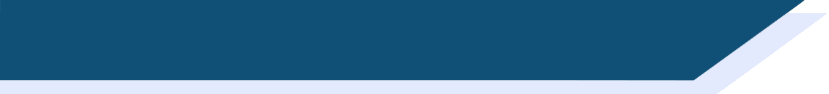 I am & you are
The verb être means ‘to be’. I am and you are are parts of the verb ‘to be’.
To say ‘I am’ in French, use je suis. This is called the first person singular form.
Je suis
Je suis français.
I am French.
Remember, don’t pronounce the ‘s’.
Silent Final Consonant!
Je suis petit.
I am short.
To say ‘you are’, use tu es. This is called the second person singular form.
Tu es
Tu es français.
You are French.
Tu es petit.
You are short.
Je (I) and tu (you) are pronouns. Pronouns tell you who a verb affects.
[Speaker Notes: This is Week 1 of Y7 French.
Timing: 3 minutes

Aim: To teach students the written and spoken forms of the verb être in the first two persons singular.]
lire
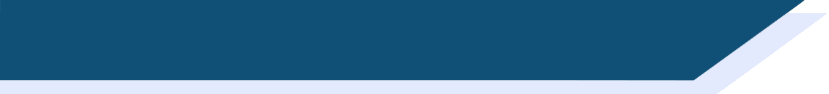 Opposites attract – je/tu?
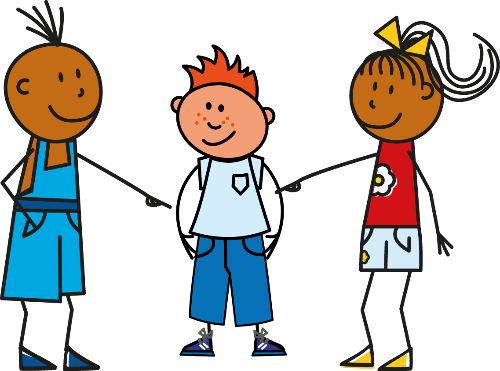 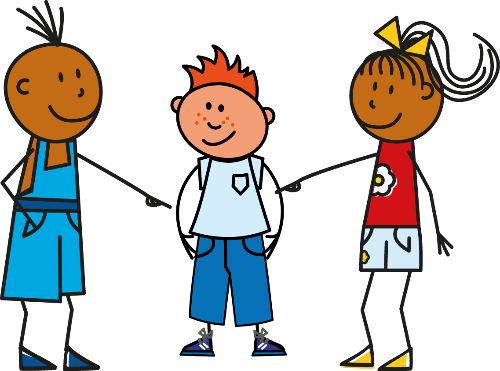 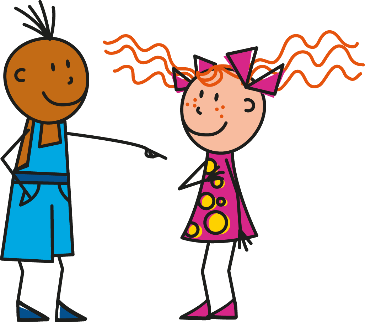 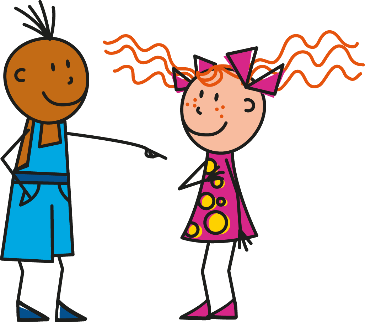 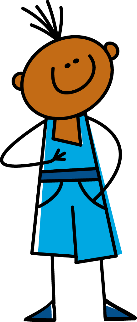 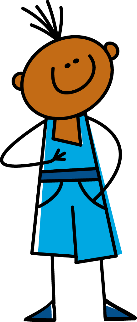 Interview 1
Interview 2
short
short
tall
tall
You
I
You
I
English
English
French
French
[Speaker Notes: Timing: 7 minutes

Aim: practising written recognition of the first and second person singular forms of être

Procedure:
1. Write 1-8, ‘je’ or ‘tu’ and the English adjective.
2. Click to reveal the answers.

Teachers may want to mention to students that both friends are boys. So, the adjectives (grand, petit) match match the masculine noun (there is no ‘e’ on the end). Do not dwell on it as the students will do more practice on this soon.]
écouter
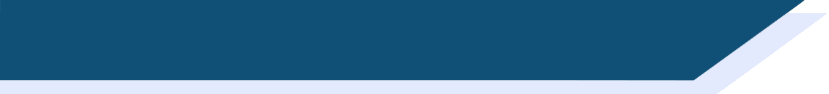 Hit or miss – je/tu?
I
You
You
I
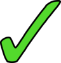 4
1
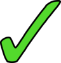 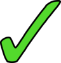 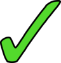 5
2
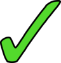 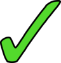 6
3
[Speaker Notes: Timing: 7 minutes

Aim: practising aural recognition of the first and second person singular forms of être

Procedure:
1. Click the numbers to play the audio.
2. Write 1-8 and ‘I’ or ‘you’.
3. Click to reveal the answers.
4. Full audio (including pronoun) can be found on the next slide so that students can hear complete French sentences.

Transcript:
[beep] es grand.
[beep] suis petit.
[beep] suis anglais.
[beep] es cool.
[beep] es calme.
[beep] suis français.

Word frequency of unknown cognates used (1 is the most frequent word in French): calme [1731], cool [>5000]
Source: Londsale, D., & Le Bras, Y.  (2009). A Frequency Dictionary of French: Core vocabulary for learners London: Routledge.]
écouter
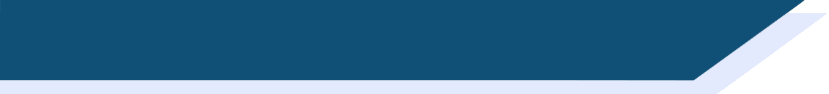 Hit or miss – je/tu?
I
You
You
I
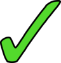 4
1
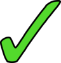 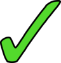 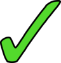 5
2
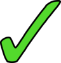 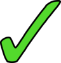 6
3
[Speaker Notes: Answers to the previous exercise with full audio played on clicks.

Transcript [audio pending – teacher to read out in the meantime]
Tu es grand.
Je suis petit.
Je suis anglais.
Tu es cool.
Tu es calme.
Je suis français.

Word frequency of unknown cognates used (1 is the most frequent word in French): calme [1731], cool [>5000]
Source: Londsale, D., & Le Bras, Y.  (2009). A Frequency Dictionary of French: Core vocabulary for learners London: Routledge.]
parler
Pick a pronoun (‘je’ or ‘tu’).
Pick an adjective. 
Create a sentence.
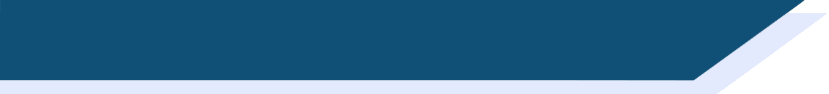 Parler !
Partner A
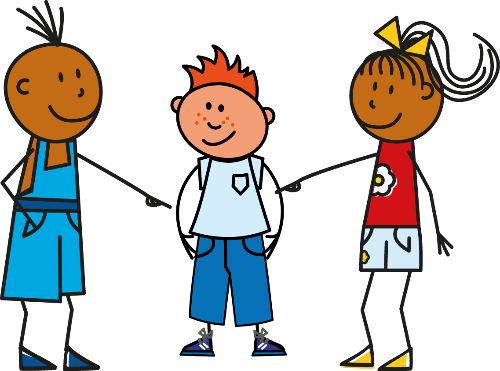 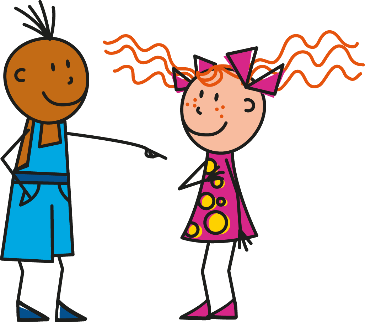 Remember, don’t pronounce the ‘s’
Silent Final Consonant!
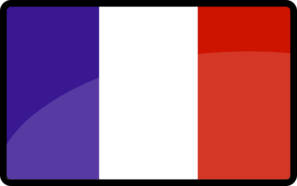 “Tu es
français.”
Translate into English
Partner B
“You are French.”
[Speaker Notes: Timing: 7 minutes

Aim: practising oral production of the first and second person singular forms of être

Procedure:
1. Download and cut out the prompt cards (found on the portal alongside this resource).
2. Separate the cards into two piles – one pile of the pronoun pictures (‘I’ and ‘you’) and one pile of adjectives.
3. Partner A picks a pronoun (I or you) and then an adjective; partner B gives the translation.  
4. Students then swap roles.  
5. Pairs can time themselves, repeating the activity to see how quickly they can complete all the sentences and translations.  
6. With each new game, different sentences will be generated.

Note: the students will be creating sentences as per the cards only, and so will not need the feminine form of the adjectives.

Note: The cards do not have to be printed, but they provide a model for the speaking activity.  Students can easily be given one sheet of A4 white paper, fold it in half (lengthways), then again in half (widthways), then again in half (widthways), so that 8 equal-sized rectangular shapes are created.  In 2 of them, they write ‘I’, in 2 others, they write ‘you’, then they write: tall, short, English, French once on each of the other 4.  They tear (with or without use of a ruler, and certainly no scissors – it doesn’t need to be neat!).  The first time students create their own flashcards takes about 5 mins, but they get quicker and quicker.  It saves copying, cutting…]
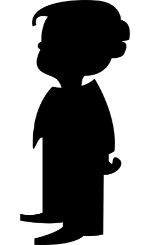 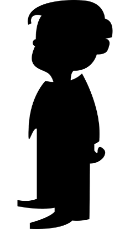 écrire
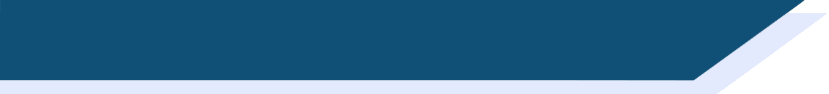 Écrire
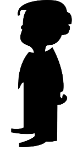 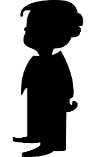 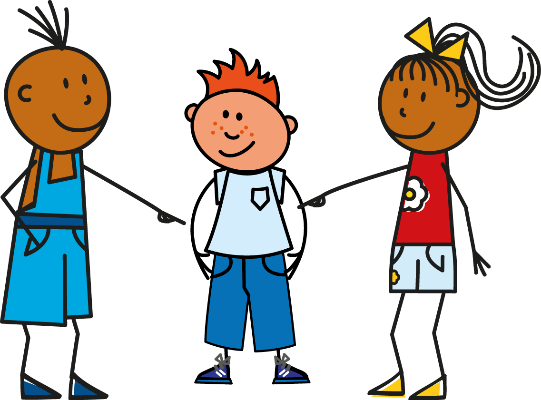 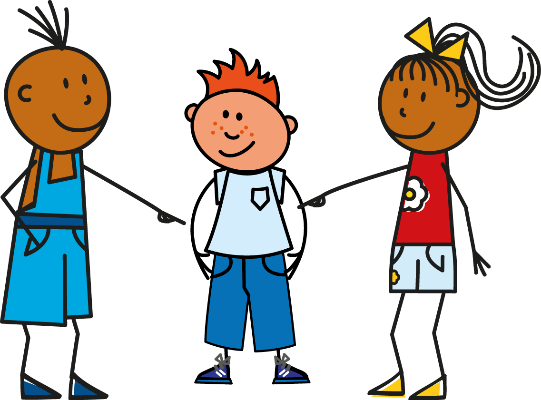 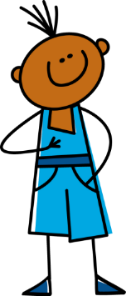 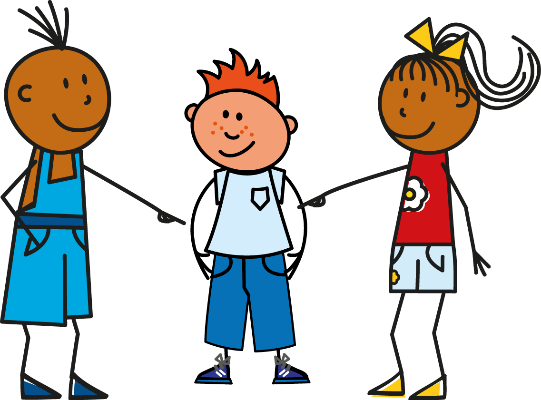 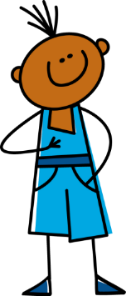 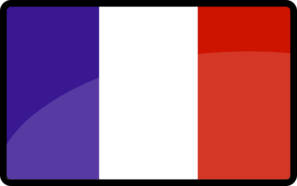 [Speaker Notes: Timing: 6 minutes

Aim: practising written production of the first and second person singular forms of être

Procedure:
1. On mini whiteboards or paper, students write the sentence generated on each click of the powerpoint.
2. After each of the first few items, check that the students are writing je suis and tu es correctly.]
Adjective agreement
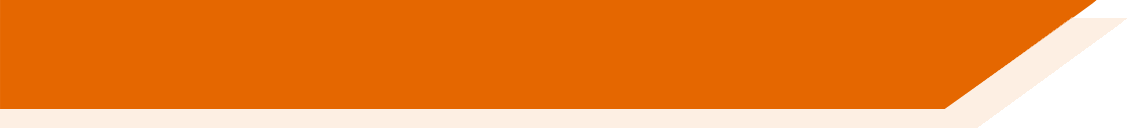 In Spanish, we already know that adjectives ending in ‘o’ change to an ‘a’ when the person being described is female.
Masculine
Es simpático.
He is nice.
Feminine
Es simpática.
She is nice.
When the adjective ends in ‘e’, there is no change.
Es alegre.
He/She is cheerful.
[Speaker Notes: This is lesson 6 of Y7.
Grammar recap slide

Elicit the translations of the Spanish sentences from students.]
Gramática
leer
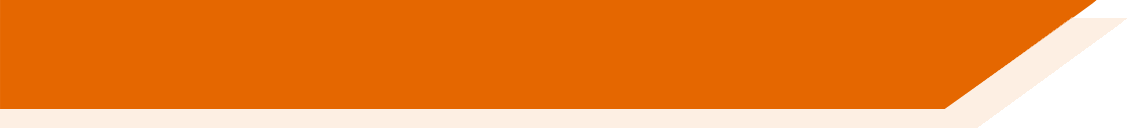 C
C
P
P
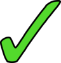 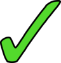 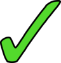 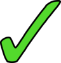 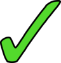 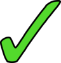 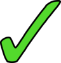 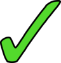 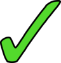 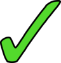 [Speaker Notes: Grammar activity (reading)

Timing: 7 minutes

Aim: to practise differentiating between adjective endings that mark biological gender

Procedure:
1. Ask students to write 1-8.
2. Students write P for Pablo (i.e. male subject), C for Claudia (female subject) or ‘P & C’ for both
3. Check answers and understanding of the adjectives

Note: 
1. famoso [997] and rico [398] are high-frequency adjectives that are formally introduced in the second half of the autumn term.The meaning can be given during class feedback.  Here the focus is on the adjective ending, and both these adjectives follow the ‘o’  ‘a’ rule.2. interesante [617] has been encountered in the phonics ‘I’ cluster words and is a cognate.  It gives another example of an adjective ending in ‘e’ which doesn’t change for masculine/feminine singular.

Word frequency (1 is the most frequent word in Spanish): simpatico [3350], alegre [2082], alto [232], bajo [237], tranquilo [1073], famoso [997], rico [398], interesante [617]
Source: Davies, M. & Davies, K. (2018). A frequency dictionary of Spanish: Core vocabulary for learners (2nd ed.). Routledge: London]
escuchar
1
5
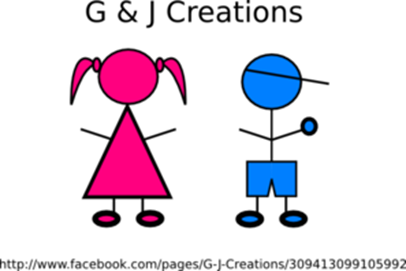 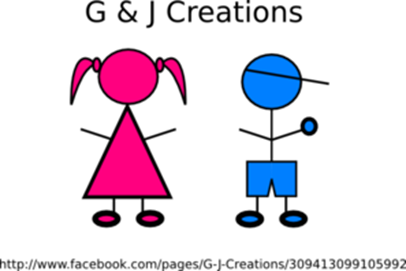 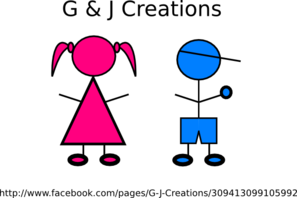 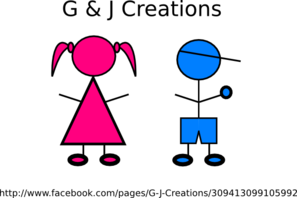 cheerful, tall
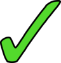 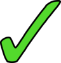 cheerful, short
2
6
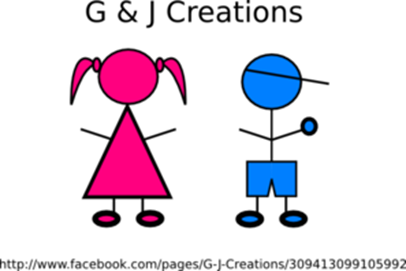 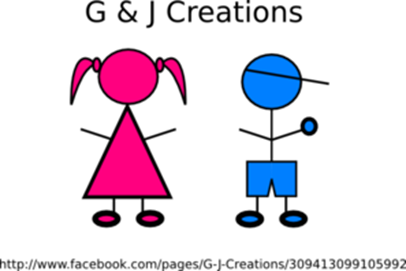 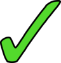 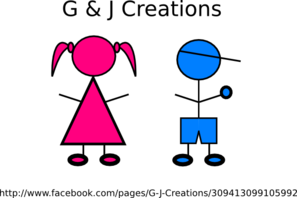 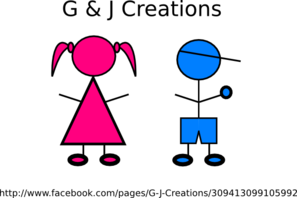 short, nice
calm, short
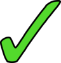 7
3
good-looking, calm
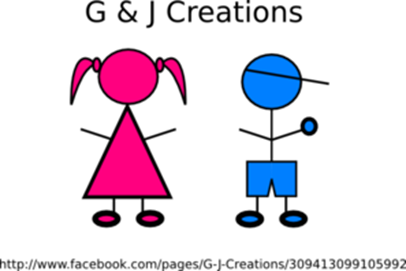 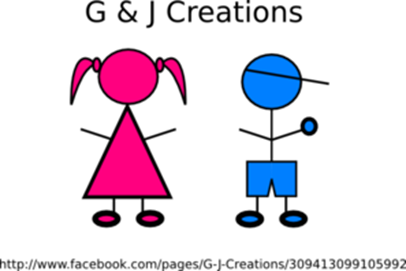 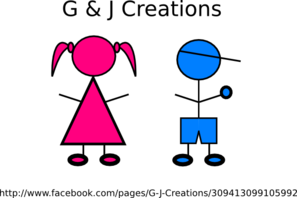 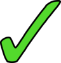 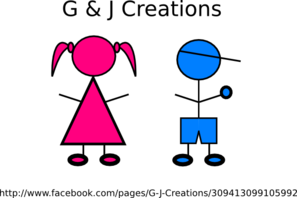 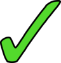 nice, tall
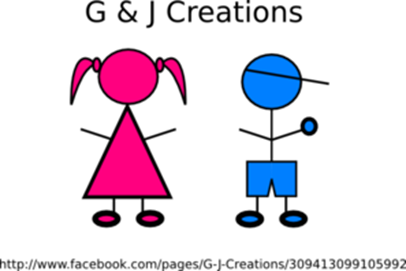 4
8
tall, good-looking
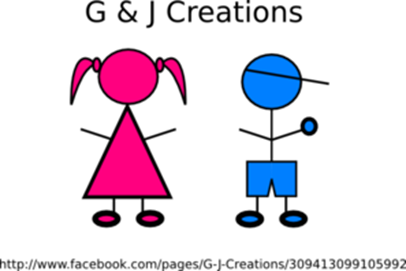 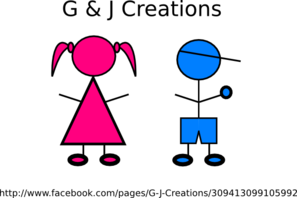 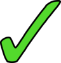 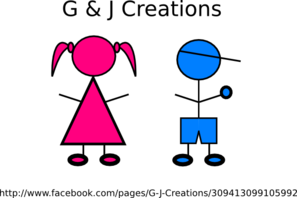 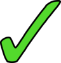 tall, calm
[Speaker Notes: Grammar activity (listening)

Timing: 8 minutes

Aim: to practise distinguishing between masculine and feminine adjective endings

Procedure:
1. Students write 1-8.
2. Students write male for female for each item, depending on whether they hear a masculine or feminine adjective.
3. Optional: write the character description in English (students might need to take notes in Spanish first, then translate from their notes)

Transcript:
Es alegre y alta.
Es bajo y simpático.
Es guapo y tranquilo.
Es alta y guapa.
Es alegre y baja.
Es tranquilo y bajo.
Es simpático y alto.
Es alta y tranquila.

Word frequency (1 is the most frequent word in Spanish): simpatico [3350], alegre [2082], guapo [4193], alto [232], bajo [237], tranquilo [1073]
Source: Davies, M. & Davies, K. (2018). A frequency dictionary of Spanish: Core vocabulary for learners (2nd ed.). Routledge: London]
Yes/no questions
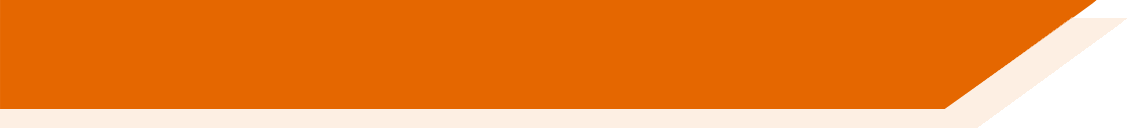 In Spanish, change a statement into a question by raising your voice at the end:
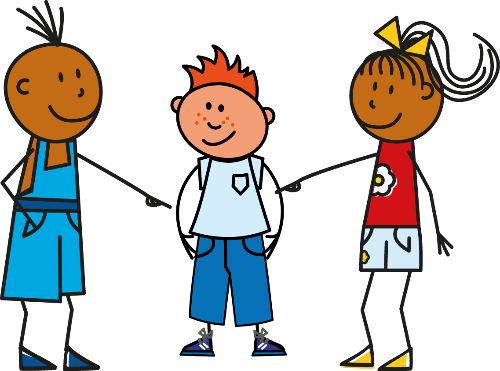 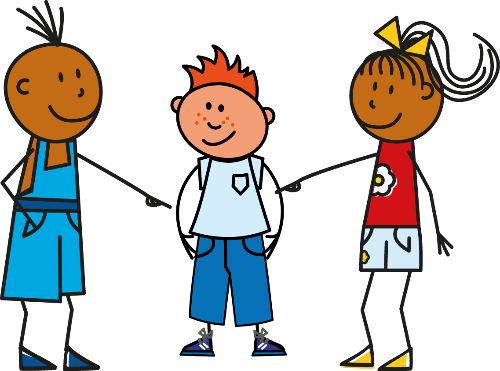 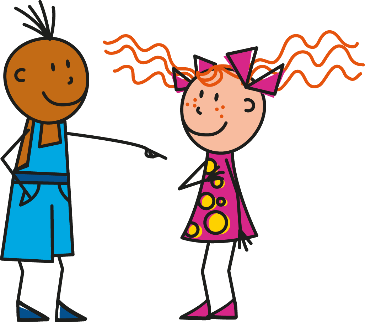 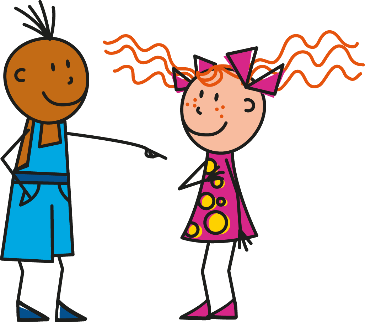 Spanish uses two question marks – the one at the front is upside down!
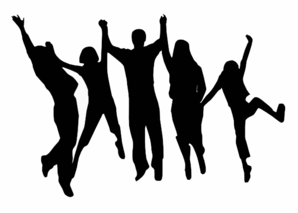 You are cheerful.
Statement
Eres alegre.
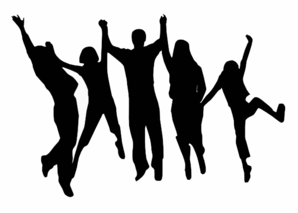 Question
¿Eres alegre?
Are you cheerful?
[Speaker Notes: Introduction of yes-no questions, including the intonation difference from statements and the use of the upside down question mark.]
¿Quién soy?
hablar / escuchar
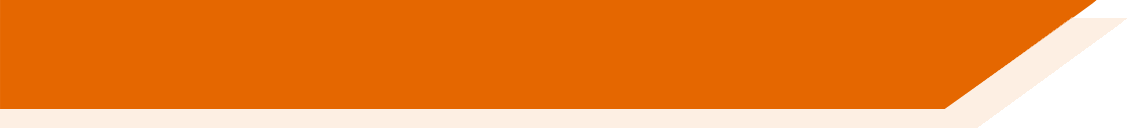 Partner B
Partner A
Soy (+ adjective)
¿Eres (+ name)?
Sí / No
[Speaker Notes: Speaking/listening activity

Aim: to work with a partner to identify the characters as quickly as possible; to practise use of adjective agreement and question intonation

Procedure:
1. Explain the title of the slide – who am I? Explain the two component parts of the phrase. 
2. Use this slide to model the instructions for the pair work before displaying the master (next slide).
3. Give students 30 seconds to write down 8 names (mixture of boys/girls). Alternatively, use the final slide in this PPT to allocate 8 names to each student.
3. Work in pairs. Partners take it in turns to select a name from their own list. They give a sentence to describe themselves (Soy…). 
4. The other player has to identify who is being described, using raised question intonation.
Explain to the pupils that they have to pronounce the adjective correctly, with the correct ending, otherwise their partner cannot know who they might be.
Students put their hands up when they have finished.
At the end of the game, point out to them that grammar features (in this case masc/fem adjective endings) often help us to pinpoint the correct meaning more quickly, but not always!

Note:
1.  Students have been using flat intonation of statements in their speaking tasks so far, for I am, you are and s/he is.  Here they use the same word order but raised intonation to turn the statement into a question.  Model this with the class a few times, contrasting flat/raised intonation. In subsequent weeks, yes/no questions using intonation will continue to be used.
2. alegre and interesante have been included deliberately here.  Students may have to guess twice to get this identity.
3. the pronunciation of names gives an opportunity for phonological decoding.  Names have been chosen for revising vowels and a few consonants that students have met in passing, J, R.

Word frequency (1 is the most frequent word in Spanish): simpatico [3350], alegre [2082], guapo [4193], alto [232], bajo [237], tranquilo [1073], famoso [997], interesante [617]
Source: Davies, M. & Davies, K. (2018). A frequency dictionary of Spanish: Core vocabulary for learners (2nd ed.). Routledge: London]
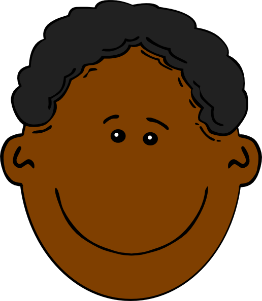 Paco
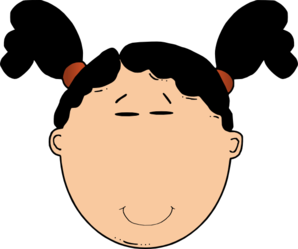 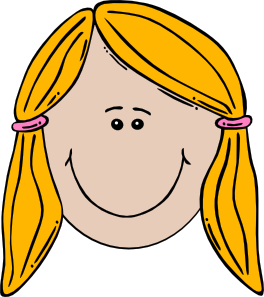 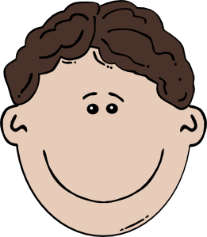 Clara
Pablo
Elena
(famous)
(interesting)
(quiet, calm)
(quiet, calm)
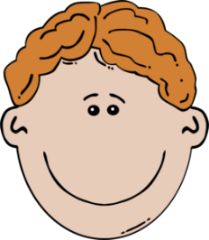 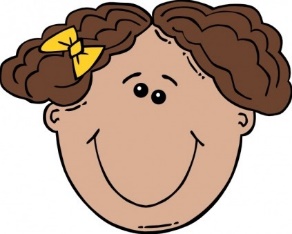 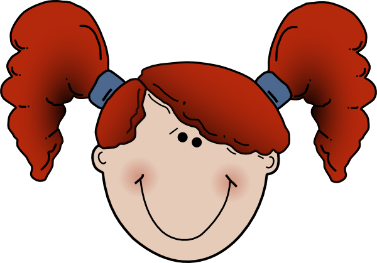 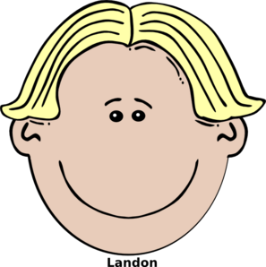 Irene
Serena
David
Rafa
(tall)
(good-looking)
(short)
(tall)
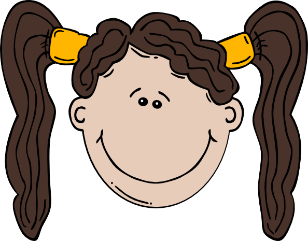 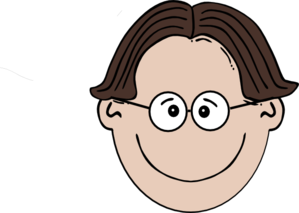 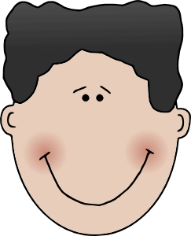 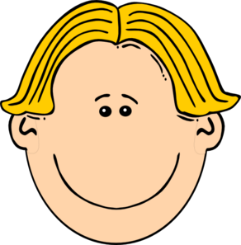 Juan
Carlos
Arturo
(short)
Clementina
(famous)
(cheerful)
(nice)
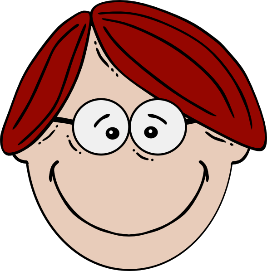 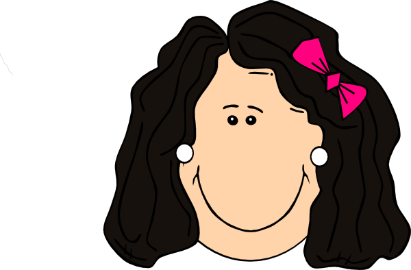 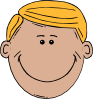 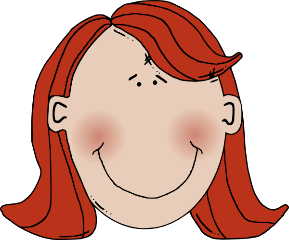 Fidelia
Raúl
Belén
Alma
(good-looking)
(cheerful)
(interesting)
(nice)
[Speaker Notes: Quién soy?  - Who am I?
Display this on the board whilst the speaking activity is taking place.]
¡A escribir!
escribir
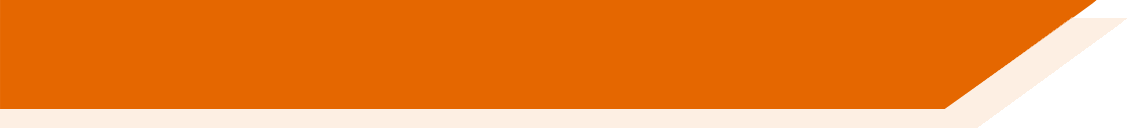 The following characters will also appear in the school play. You can decide their characters. Write a description of each. Pay attention to adjective spellings.
e.g. 1) Es alta y alegre.
[Speaker Notes: Writing activity

Timing: 7 minutes

Aim: to write more freely using adjective agreement

Procedure:
1. Students write a sentence for each character.
2. They will need to write using the correct form of the adjective, depending on the person (male/female)
3. Ask students to volunteer example sentences for each person]
Farben
Was ist rot?
Ein Apfel ist rot!
Das Blut ist rot!
Was ist gelb?
Die Sonne ist gelb!
Eine Banane ist gelb!
Was ist blau?
Der Himmel ist blau!
Das Meer ist blau!
Was ist grün?
Das Gras ist grün!
Ein Baum ist grün!
Was ist schwarz?
Die Nacht ist schwarz!
Die Tinte ist schwarz!
Was ist rosa?
Eine Rose ist rosa!
Ein Lippenstift ist rosa!
Was ist orange?
Ein Sonnenuntergang ist orange!
Was ist lila?
Eine Aubergine ist lila!
Was hat alle Farben?
Ein Regenbogen hat alle Farben!
[Speaker Notes: Farbengedicht
This poem was written by a former Y8 student after 4 weeks of learning German.  The structure is simple.  65% words have been learnt previously (if following the NCELP SOW and using its resources)47% words are cognates (some of this category overlap with known words)74% words are in the 1000 most frequent words, 82% in the most frequent 2000 words.[There is an excel frequency sheet for this text, accompanying the lesson resource.]
This is the first longer text in German that students have been introduced to.The audio is provided and the text is animated to appear in sync with the audio, to reduce the cognitive load and support understanding.The poem can be used for:1] Dictionary workStudents identify 5 unknown words and look them up, trying then to translate the line of the poem with the unknown wordNote: Several of the unknown words are a) cognates and b) inferable from the context of the poem (colours of things) and familiar words surrounding.2] Group translationStudents work in small groups to translate the poem into English, paying attention to the use of articles (both definite and indefinite appear in the poem)

3] Adaptation and creation (extension)Students write 6 lines of poem, using the same structure, changing the nouns and colours.Note: this would follow whole class discussion of the group translations, including a focus on the author’s choice of ‘a’ or ‘the’.]
Session summary
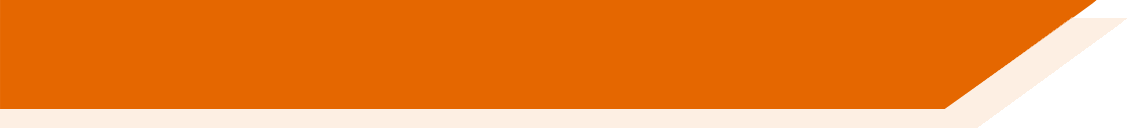 Building links with primary English… is important; one obvious way is to use shared grammatical terminology
Knowledge about language and language analysis…can be taught at KS2, reducing the proficiency variation between pupils

Essential Grammar knowledge @KS2 … needs careful planning; thoughtful sequencing of features promotes analysis and reduces the chance of over-reliance on memory

Teaching grammar … may optimally involve explicit explanation, followed by plentiful input and output practice.
For a more detailed session on KS2 Grammar, by Rowena Kasprowicz, see: https://ncelp.org/ncelp-teacher-cpd/
[Speaker Notes: Summary slide]
This presentation: https://ncelp.org/ncelp-teacher-cpd/
Grammar @KS2
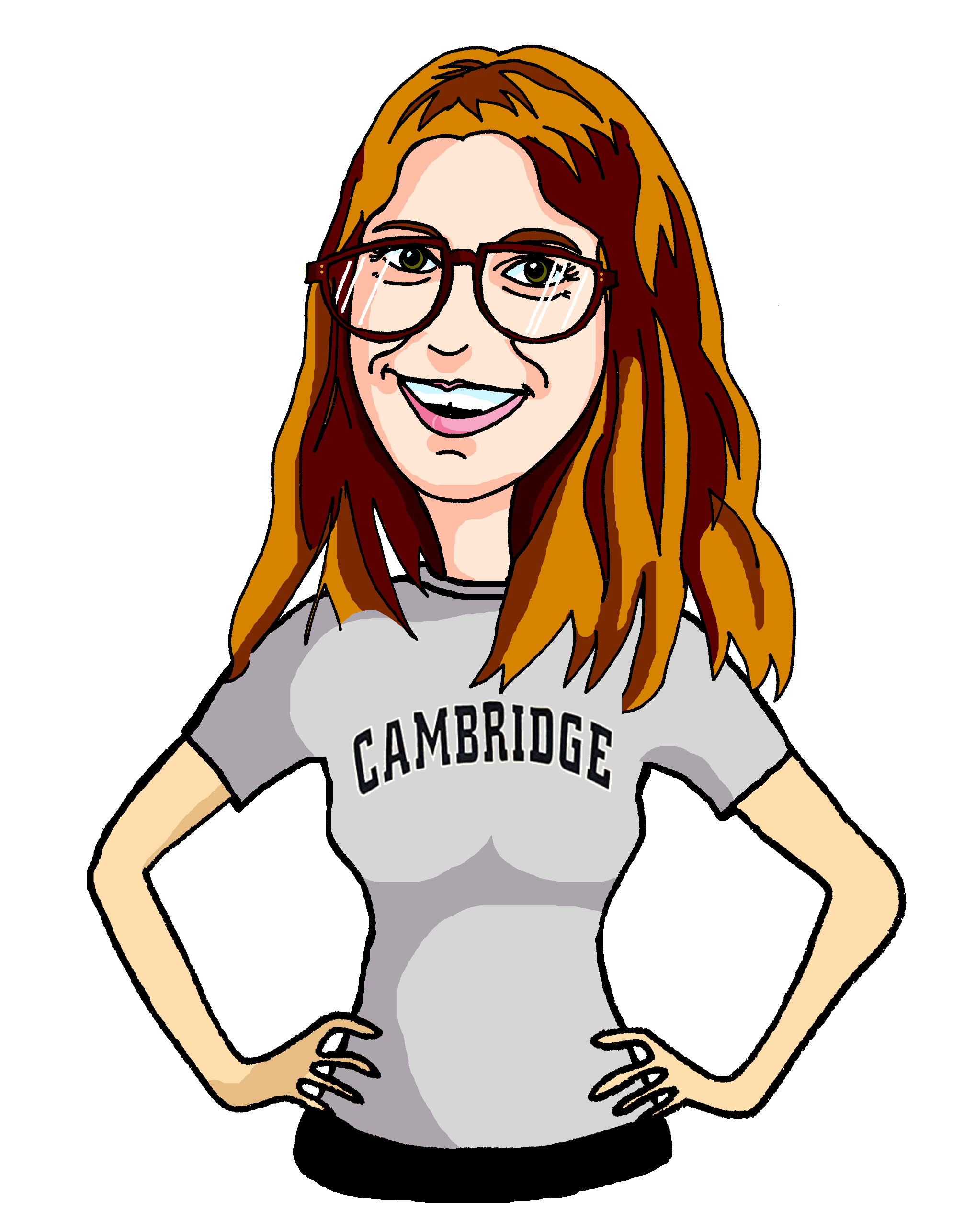 Author name: Rachel Hawkes 
Artwork: Steve Clarke
Date updated:  17.2.21
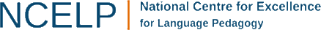 [Speaker Notes: Strengthening the pillar of grammar
Rachel will talk about how we help children build up their grammatical knowledge in a sequential and systematic way, which fits with their developing English literacy. She will suggest ways of revisiting grammar to build their memory, and giving learners  creative outlets for their use of language.]